Деление на трёхзначное число
Автор: Аношкина Надежда Константиновна,учитель начальных классовМОУ «СОШ №41» г.Саратова
Добрый день и добрый час,Мы начнём урок сейчас.Тихо дети сели,Тишине открыли двери,На уроке пусть сидит,Будет шумно – улетит.
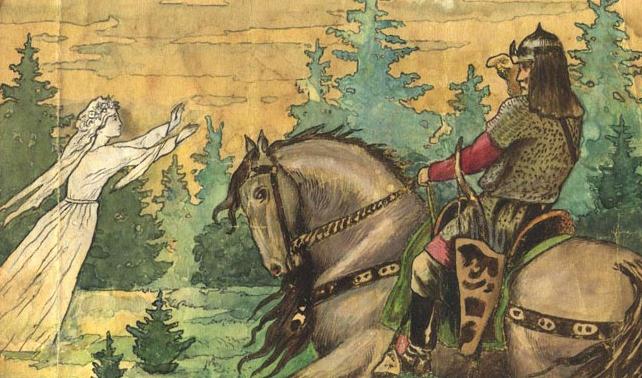 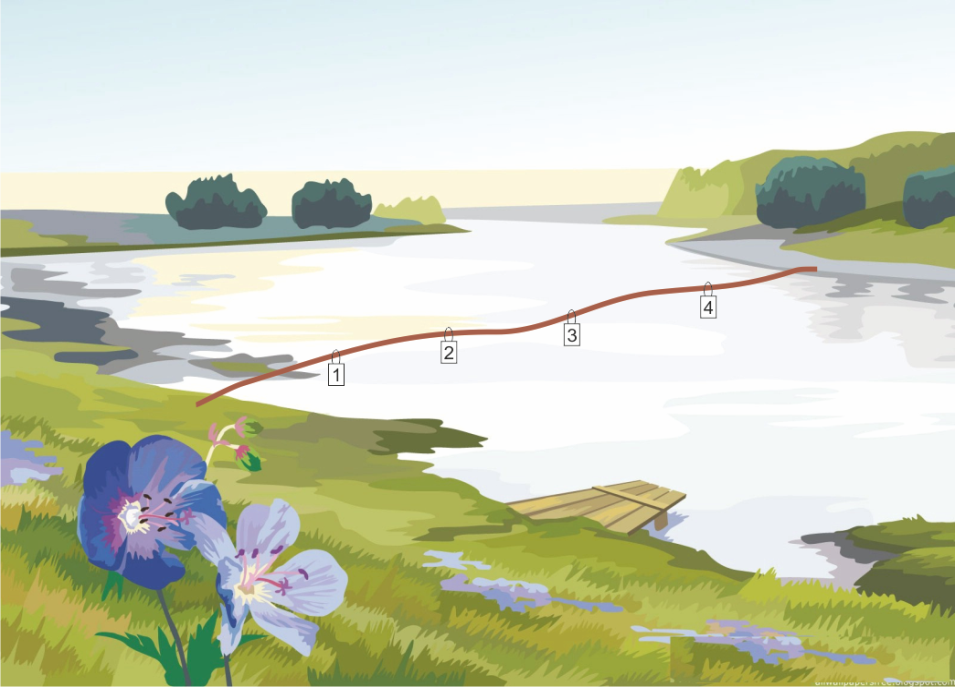 Задача 1. Кощей запер похищенную Василису Прекрасную в своем замке далеко, за тридевять земель. Три девять земель – это сколько?
Задача 2. В поисках Царевны-Лягушки Иван-царевич обследовал 4 болота, в каждом из которых встретил по 10 лягушек. Сколько лягушек перецеловал Иван-царевич прежде, чем нашел Царевну?
Задача 3. Шестиголовый Змей Горыныч вызвал на бой трех богатырей. Один богатырь прогулял битву. Сколько голов придется во время битвы на каждого дисциплинированного богатыря?
Задача 4. Три Бабы-Яги пришли на именины к одному Кощею Бессмертному. Каждая Баба-Яга принесла по 2 расчески. Сколько расчесок получил от бабушек совершенно лысый Кощей Бессмертный?
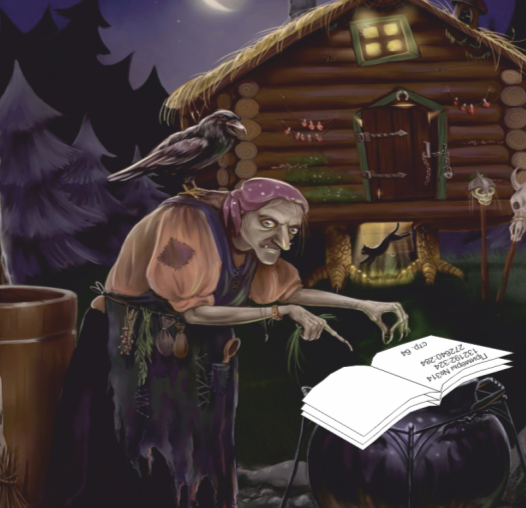 Деление на трёхзначное число
Алгоритм деления на трехзначное число
Находим  первое неполное делимое
Определяем количество цифр частного
Находим  цифры в каждом разряде частного
Находим  остаток (если он есть)
Задача №317
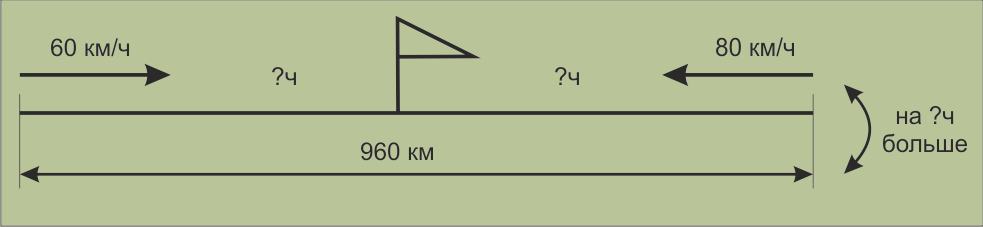 Решение задачи №317
960 : 2 = 480 (км) – проехал каждый поезд
480 : 60 = 8 (ч) – ехал первый поезд
480 : 80 = 6 (ч) – ехал второй поезд
8 – 6 = 2 (ч)


Ответ: первый поезд затратил на путь до встречи на 2 часа больше.
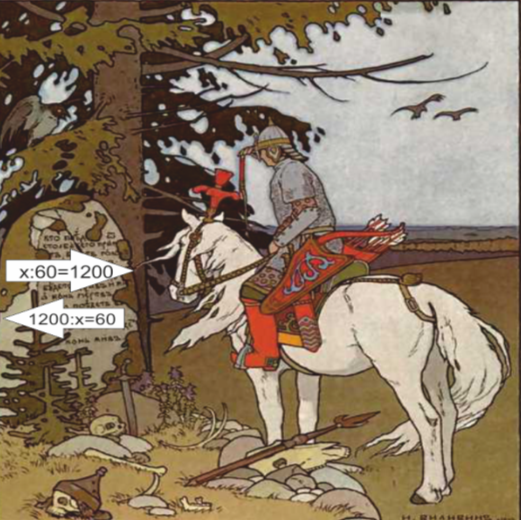 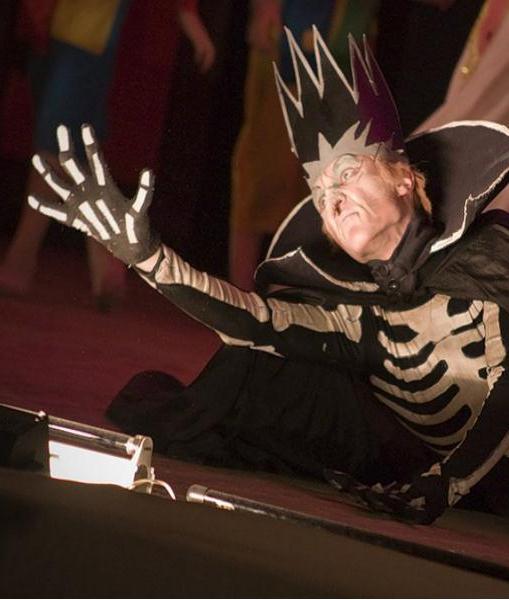 Стр. 64, №320
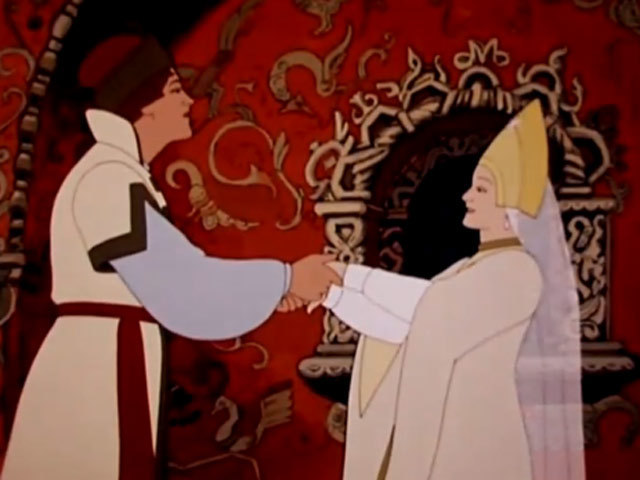 Домашнее задание.Стр. 64, №319.
- Если у Вас сегодня всё получалось, то наклейте на доску такой смайлик.  - Если не всё удавалось, то такой.
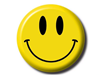 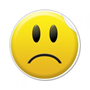 СПАСИБО !